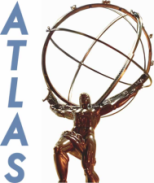 アトラス実験で期待される物理
（具体例編）
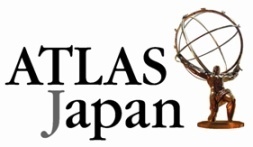 ①
ミニマムバイアスイベント
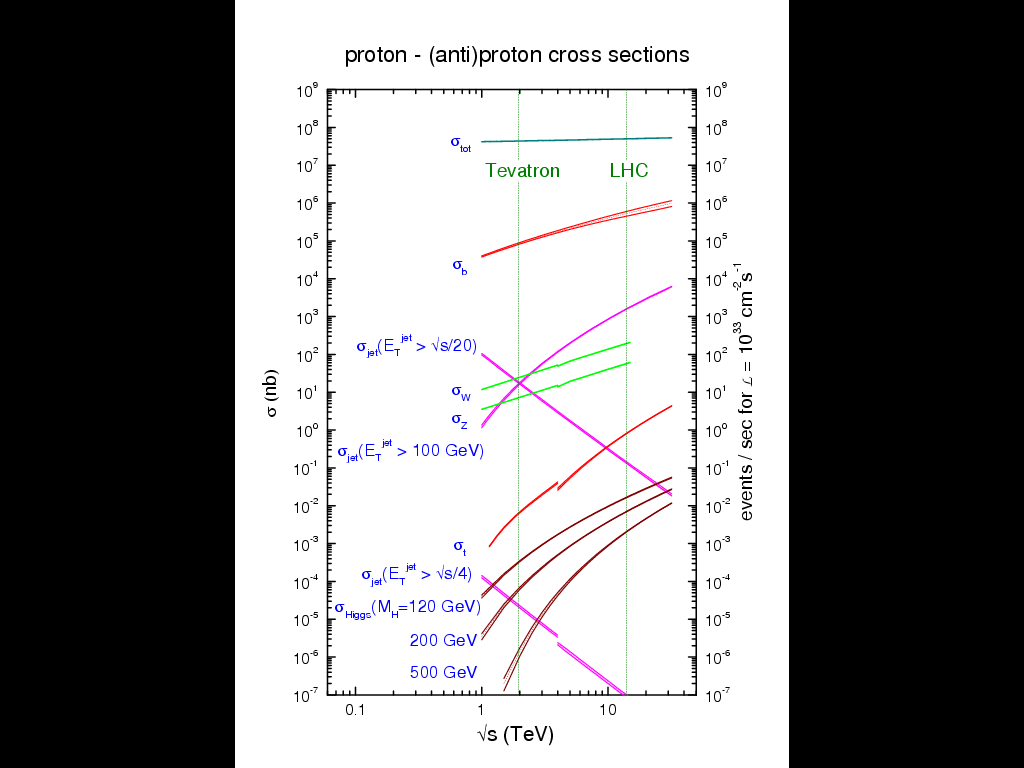 物理事象の断面積
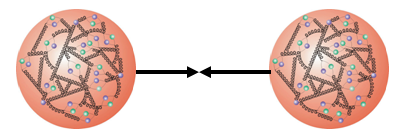 陽子
陽子
陽子は 3 つのクォーク （uud）、グルーオン、sea クォークから構成されており、その衝突から生成される事象のほとんどは ＱＣＤ （量子色力学）　によるこれらの粒子の散乱反応で占められています。生成確率の小さい新しい物理事象を観測するには非常に多くのデータを蓄積しなければなりません。
High-pT  ジェットイベント
          ETjet>100GeV
②
Ｗ，Ｚボソン生成
2009年
0.9TeV
～10μb-1
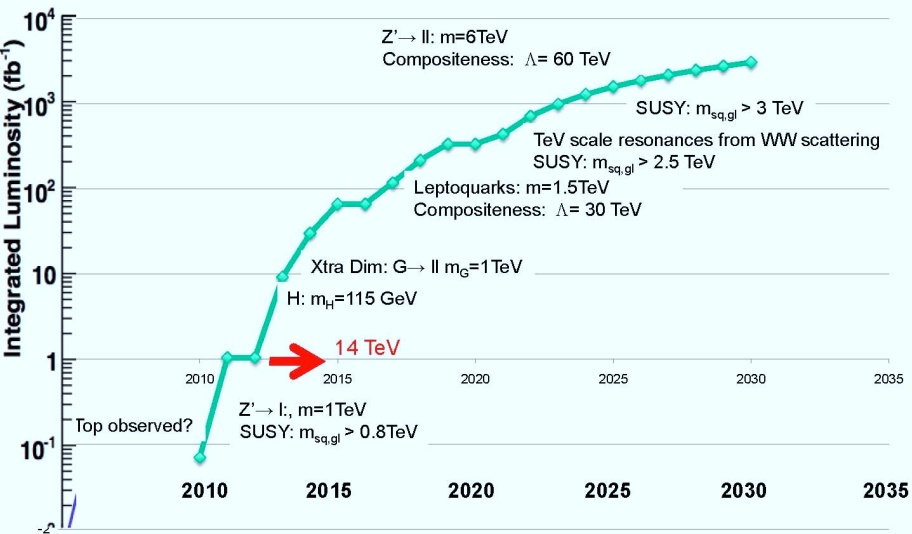 ③
ヒッグス生成 (mH=100GeV)
④
SUSY (mSUSY=1TeV)
2010年8月　7TeV
～3.5pb-1
2011年10月　7TeV
～1fb-1
データの蓄積に伴って新たな物理反応を探索することが可能になる
2015年10月　14TeV
～80fb-1
加速器の衝突エネルギー
アトラスで見える（た）物理事象 の例
面白い事象は全反応の 0.1% 以下
ヒッグス粒子は（あったとしても）全反応の100億分の1以下
Ze+e-  イベント
電子が飛跡（内部検出器）と
エネルギー（電磁カロリメータ）を残す
③
Higgs  ZZ e+ e- m+ m- 
典型的なヒッグス粒子崩壊の一つ
①
ミニマムバイアスイベント
トリガーで落とされる
②
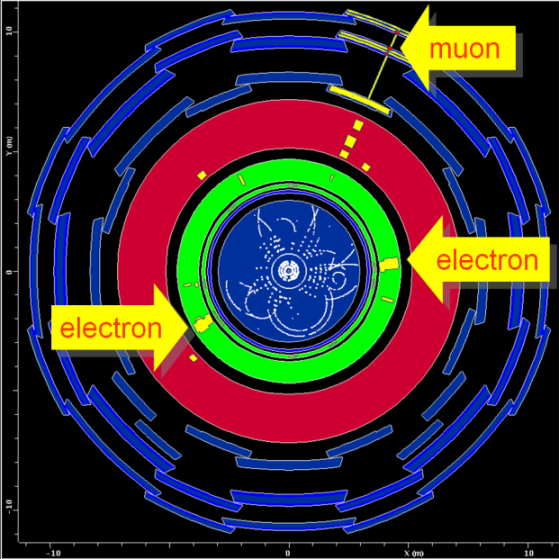 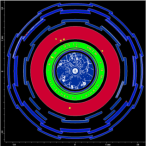 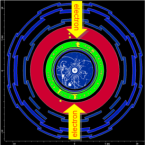 発見！　3月30日
発見！　5月9日
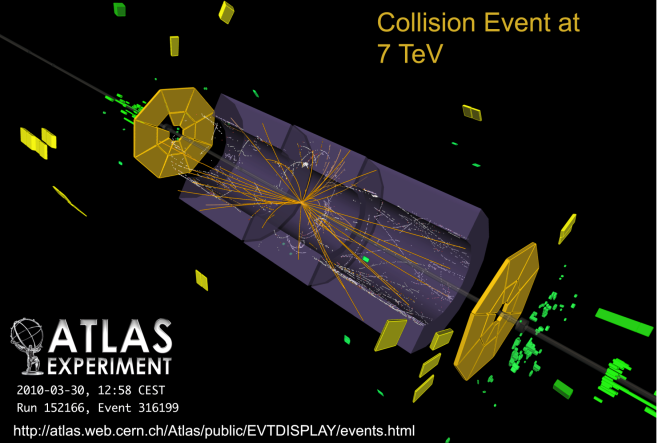 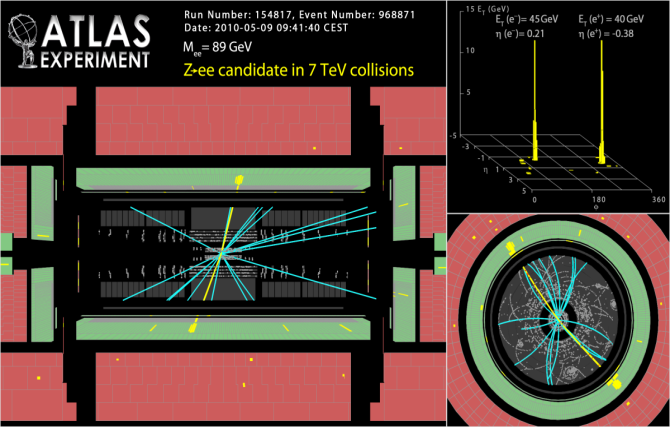 未発見
超対称性粒子生成イベント
多数の高運動量ハドロンジェットと
消失エネルギーが観測される
ミニブラックホール生成イベント
多種、多数の高エネルギー粒子が
観測される
④
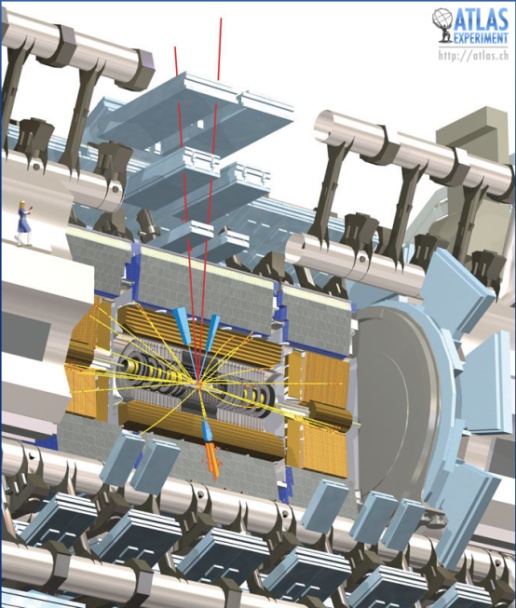 muon
muon
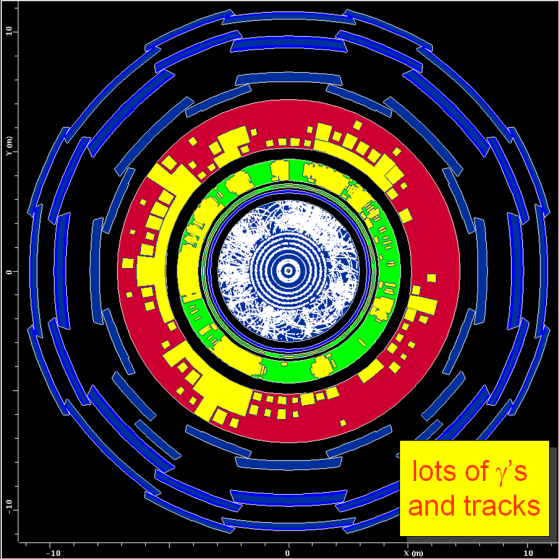 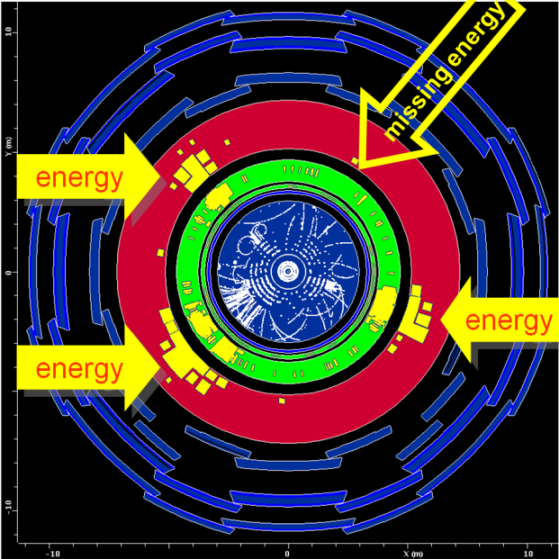 electron
electron
jet
未発見
未発見
未発見